الدرس( 5 ) - صفحة :  105
استقصاء حل المسائل: إنشاء جدول
نواتج التعلم
حل المسائل حول ضرب الأعداد متعددة الأرقام في أعداد من رقم واحد باستخدام استراتيجية إنشاء جدول. (تعليم مدرسي أو تعليم الكتروني)
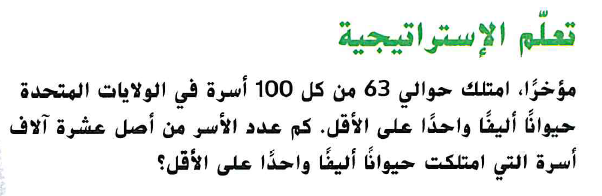 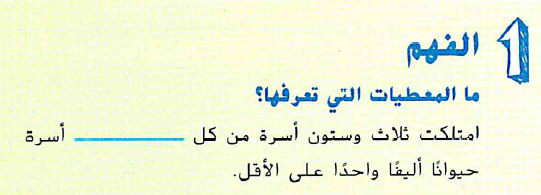 100
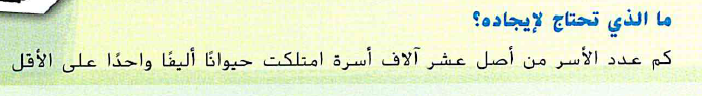 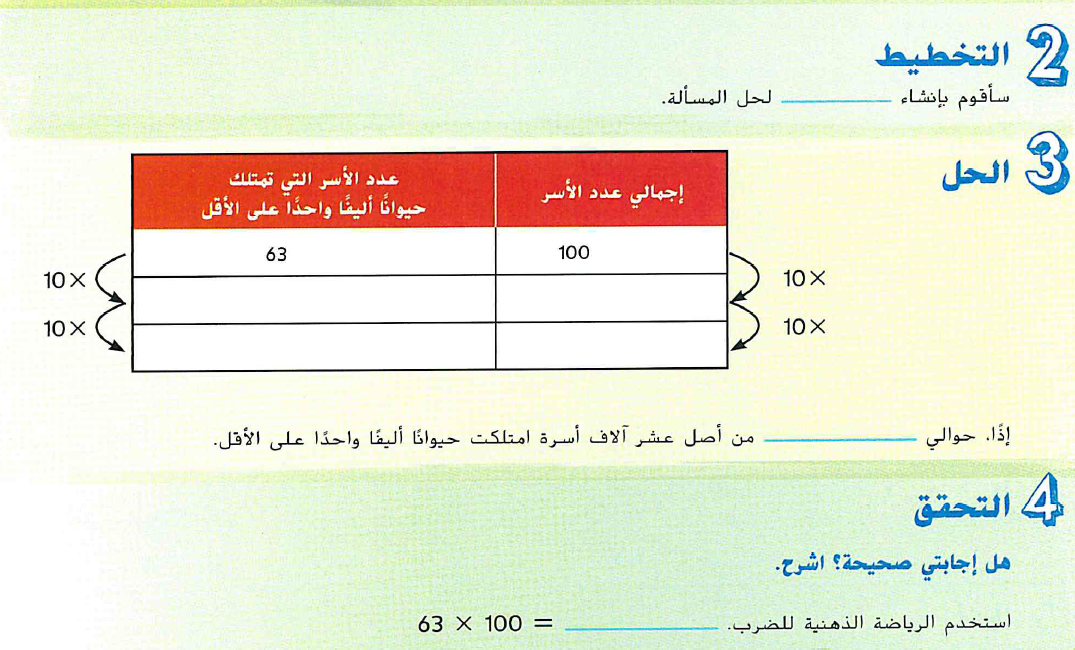 جدول
1,000
630
10,000
6,300
6,300
6,300
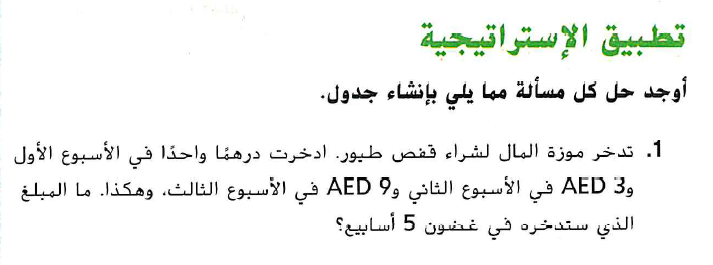 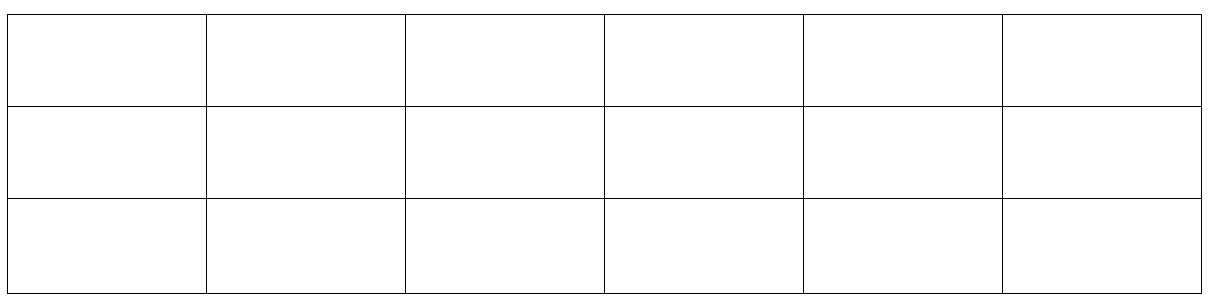 الرابع
الثاني
الأول
الأسبوع
الخامس
الثالث
المبلغ المدخر
في كل اسبوع
27
1
9
3
81
المبلغ 
الإجمالي
1
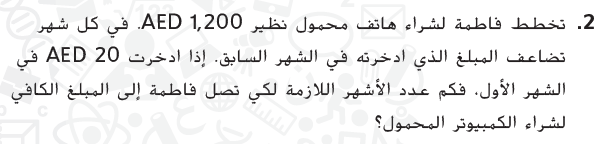 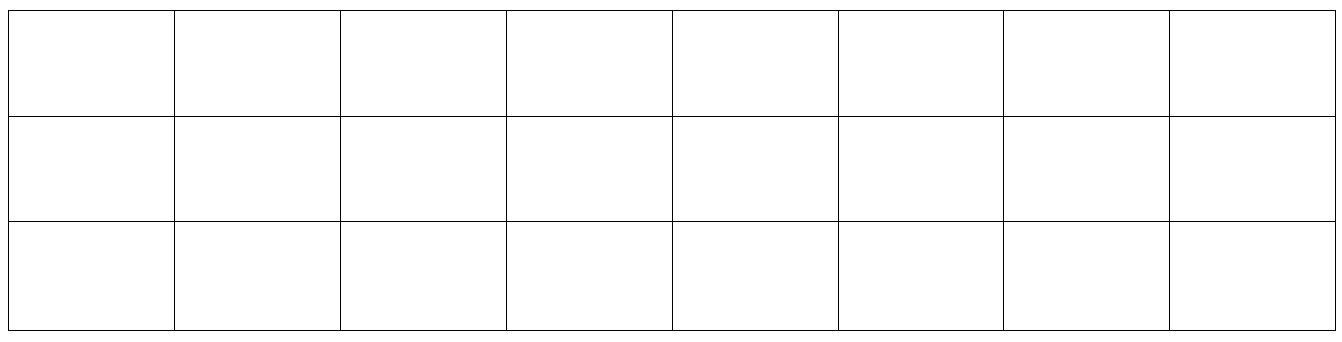 الرابع
الشهر
الخامس
الثاني
الأول
السادس
الثالث
المبلغ المدخر
في كل شهر
640
320
20
40
80
160
المبلغ 
الإجمالي
1260
620
20
60
140
300
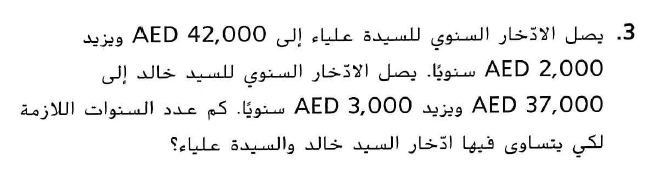 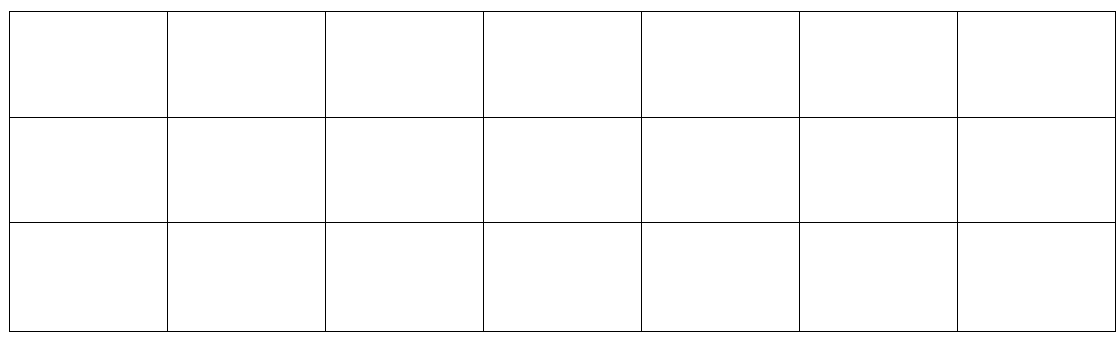 الثانية
الخامسة
الرابعة
الثالثة
الأولى
البداية
السنة
خالد
52,000
50,000
48,000
46,000
44,000
42,000
علياء
52,000
49,000
46,000
43,000
40,000
37,000
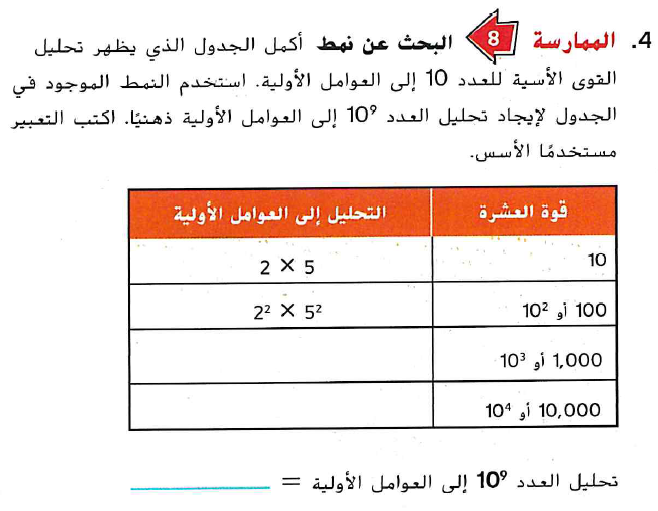 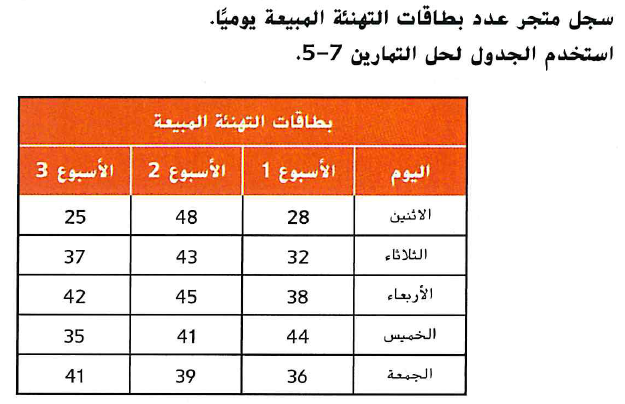 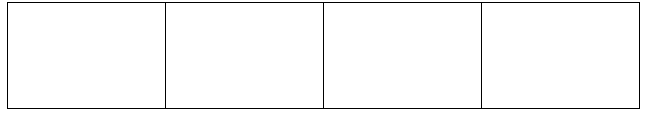 المجموع خلال 
اسبوع
216
178
180
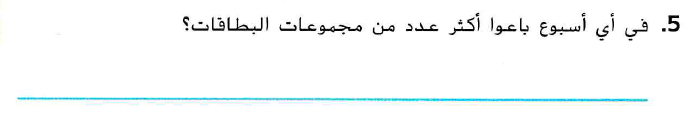 الأسبوع الثاني
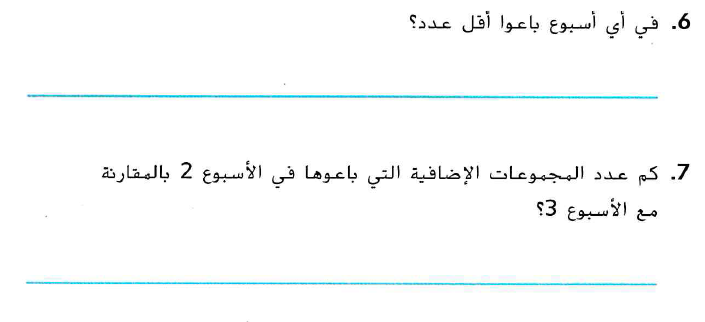 الأسبوع الأول
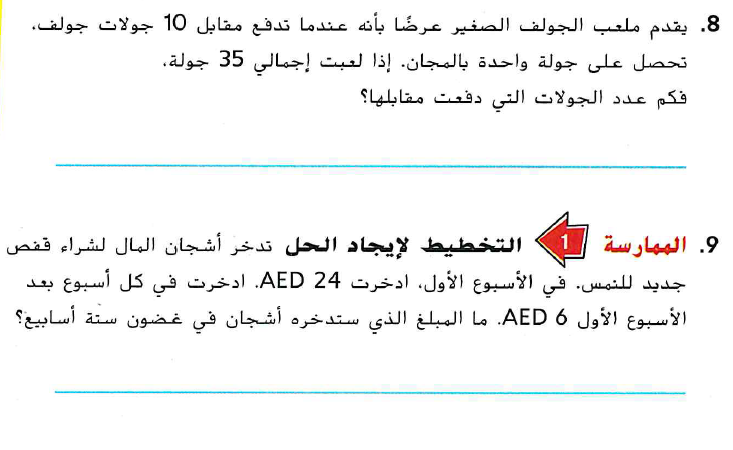 35 =
10  +
10  +
10  +
5
عدد الجولات المجانية : 3
عدد الجولات المدفوعة :
54
24 +
6 +
6 +
6 +
6 +
6 =